Turning Compression Schemes into Crypto-Systems
Shmuel T. Klein 
Bar Ilan University
Kfir Cohen
Bar Ilan University
Dana Shapira
Ariel University
Yonatan Feigel
Bar Ilan University
PSC   2023
Compression
Encryption
Compression Crypto-System
Single process
Secret Key
Previous work:      control the model
Current work:      control the code generation
Previous work:      use  log(n) bits of the key
Current work:      use a single bit
n  size of alphabet, may be large
Add binary decisions to the compression process
no loss, or just minor loss
completely different cipher
Huffman Coding
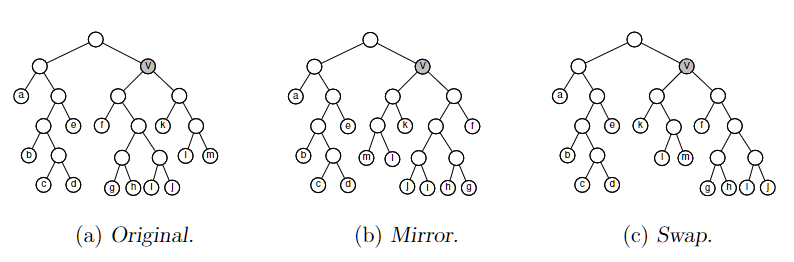 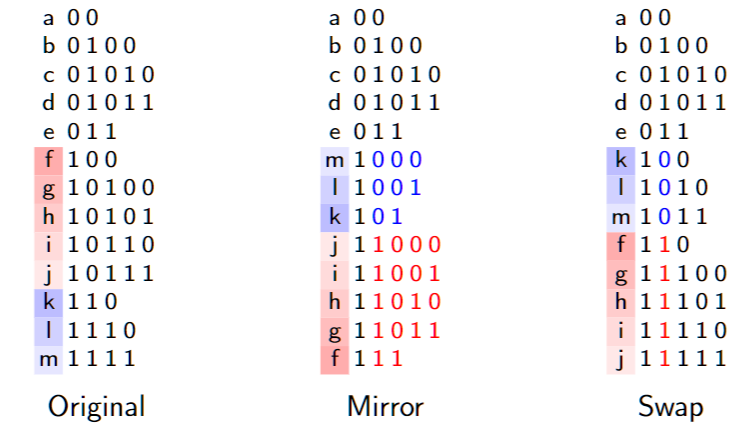 Huffman Coding
Normalized Hamming      Distance
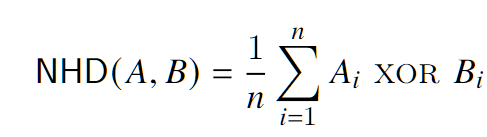 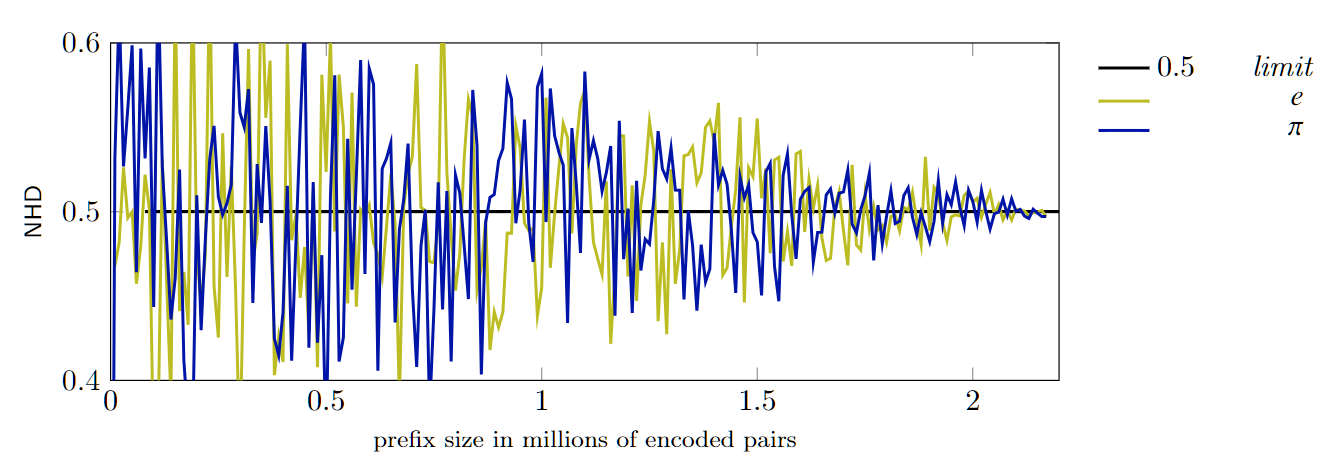 Arithmetic Coding
Swap intervals to the  LEFT  or to the  RIGHT
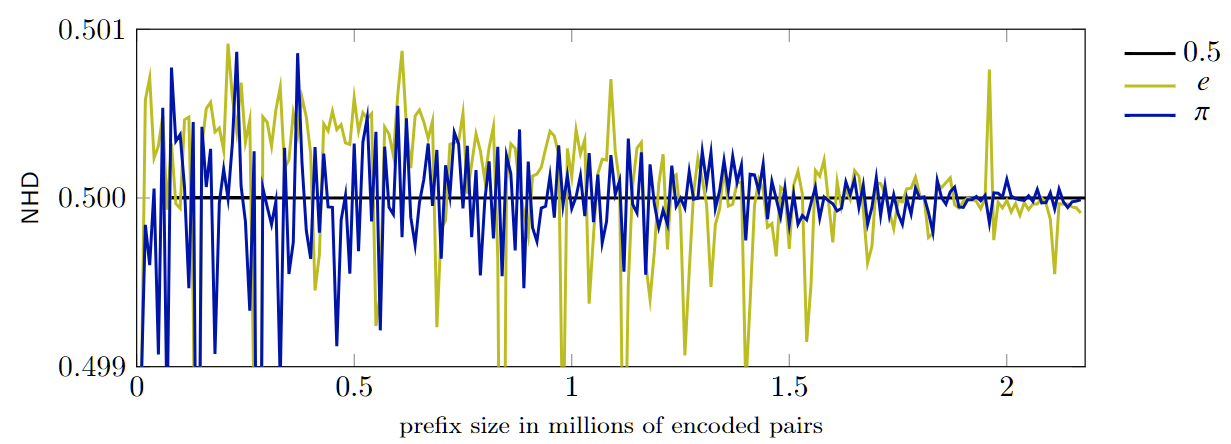 Arithmetic Coding
Limit for keys differing only in 1 bit
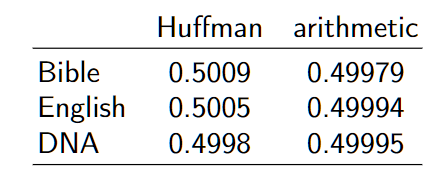 Arithmetic Coding
Adding small lies
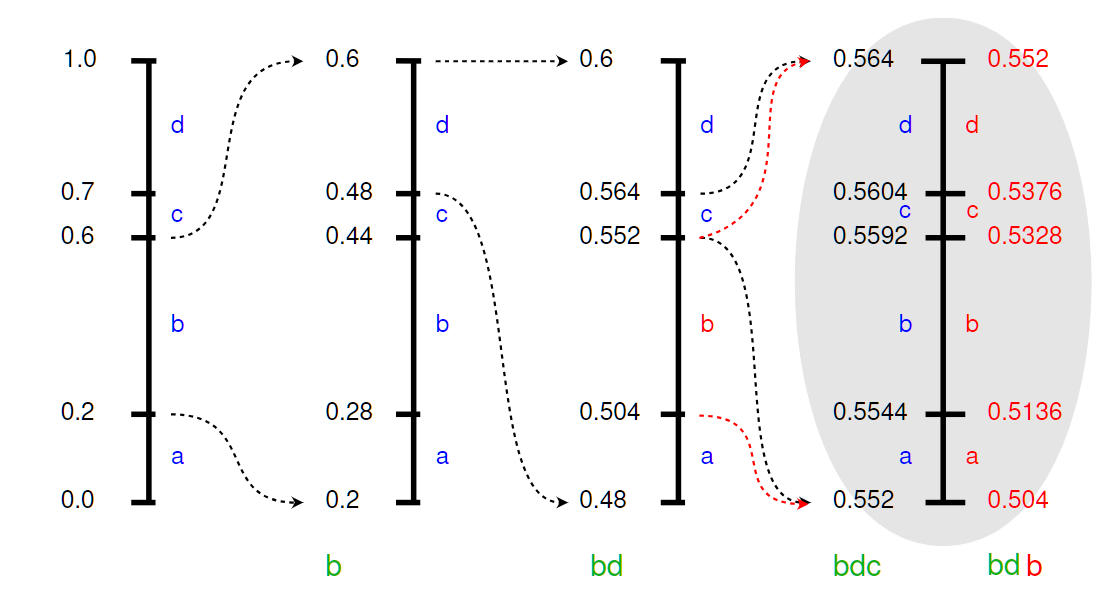 Arithmetic Coding
Adding small lies
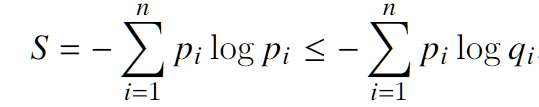 Partition the shifting heuristic into several cycles
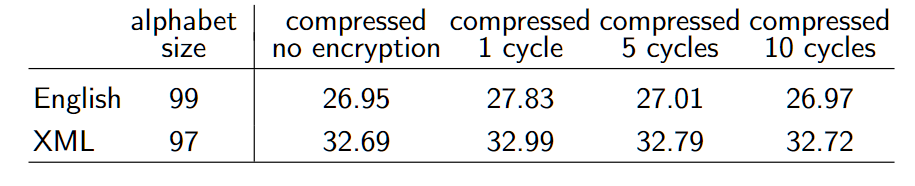 LZW
Parse text by finding longest element A in D matching next chars
Insert new element B=Ax into D
Update the dictionary according to the 1-bits of the secret key
Loss:    1 - 3%
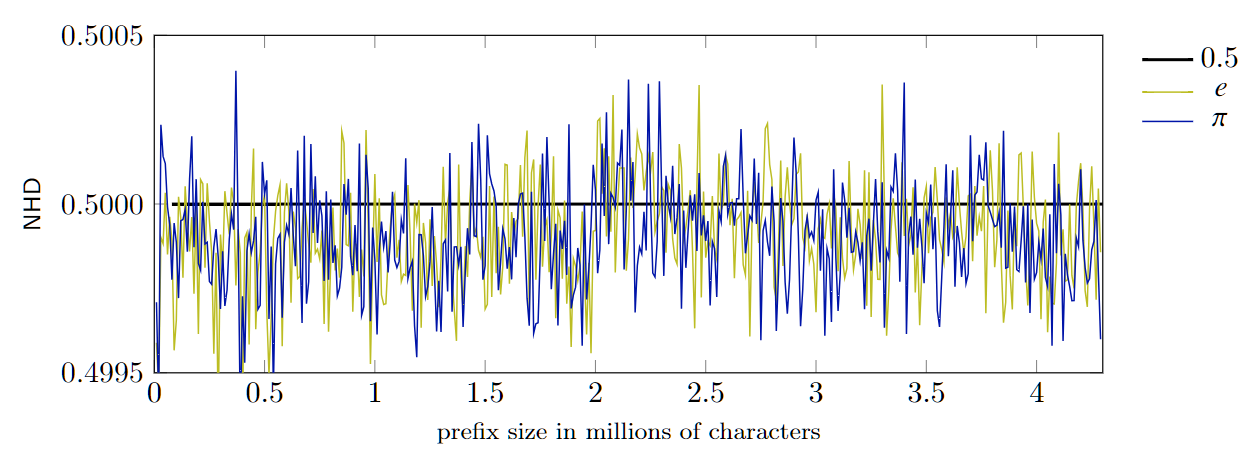 LZ77
Parse text into a sequence of
        	chars   	         and   
	(offset, length)   pairs
Small lies:      add small integer  d  to offset if bit=1
Twist:      make  d   also depend on secret key
Loss:    2 - 4%
Burrows-Wheeler Transform
Tendency to produce long runs of identical chars
Cascading with   MTF  followed by  RLE
Use bits of secret key to alternate between
MTFront     and   MTMiddle
Loss:   up to 8%
Conclusion and future work
New methods 	to turn classical compression 							methods  into  Crypto-Systems
Security		 	showed only randomness
				needs more analysis
Future: 			trying to show NP-completeness
				of breaking the code
Thank   you !